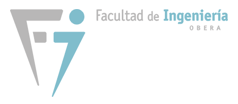 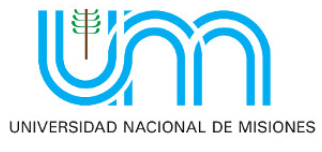 CONO DEL APRENDIZAJE